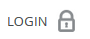 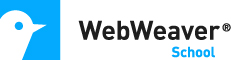 Start
Privat
Schule
Medien
Netzwerk
Die Lernplattform 
für Schulen
Struktur, Funktionen, Einsatzmöglichkeiten, Datenschutz






Stand: 19.09.2018
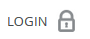 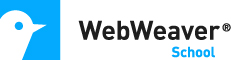 Start
Privat
Schule
Medien
Netzwerk
Wie wird WebWeaver® School eingesetzt?
Als SchulträgerplattformZentral betriebene und administrierte Lernplattform für alle Schulen des Trägers




Als LandeslösungLandesweite Lernplattform 




Als Lernplattform für die einzelne SchuleÜber wwschool, die Cloud für die Schule
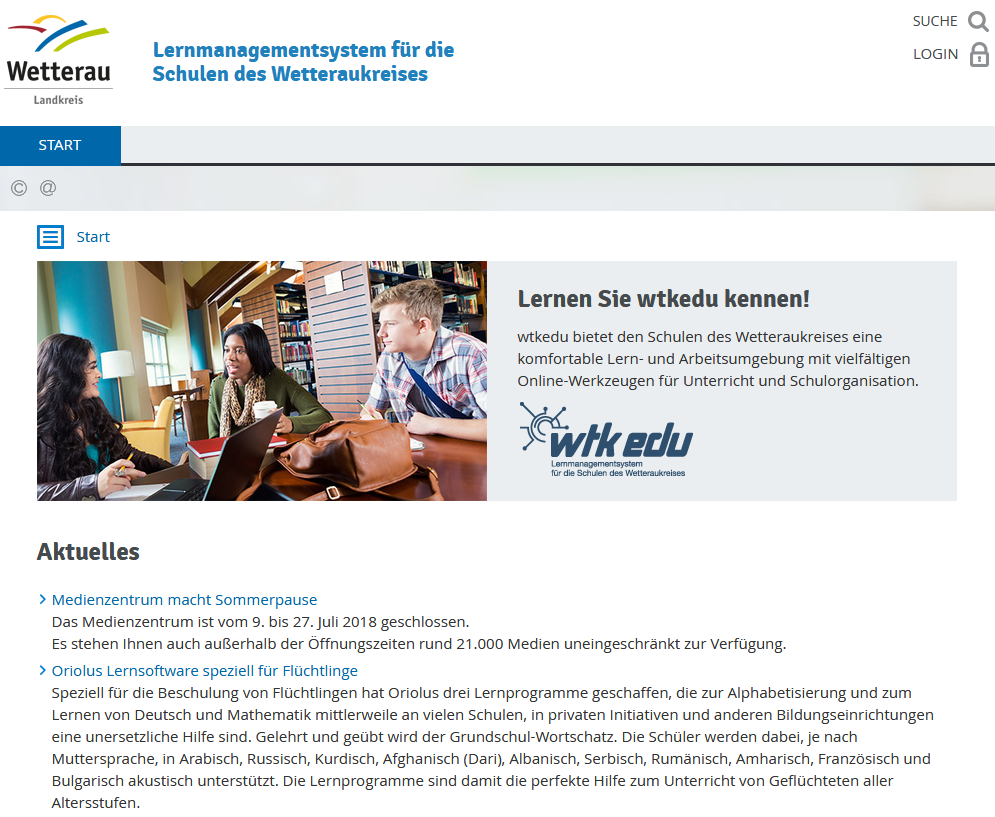 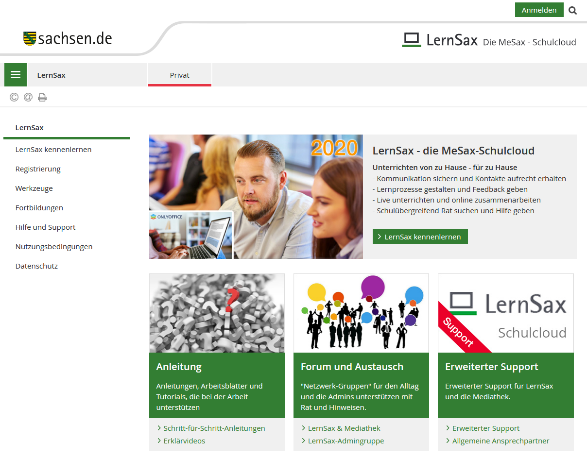 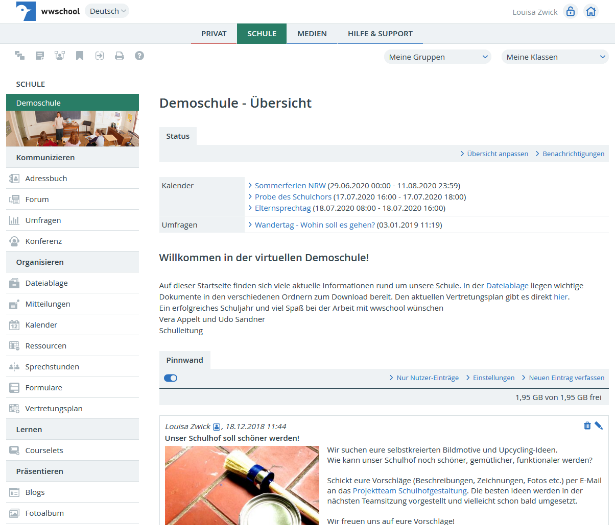 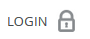 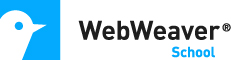 Start
Privat
Schule
Medien
Netzwerk
Warum WebWeaver® School?

Einige Gründe

Sichere Lehrer-Schüler-Kommunikation
Prozesse und Abstimmungen einfacher digital erledigen: Schluss mit der Papierwirtschaft!
Mit digitalen Medien lernen und eigene Lernmodule erstellen 
Kooperative und kollaborative Lernformen
Live unterrichten
Individuell fördern
Immer und überall, mit allen Geräten
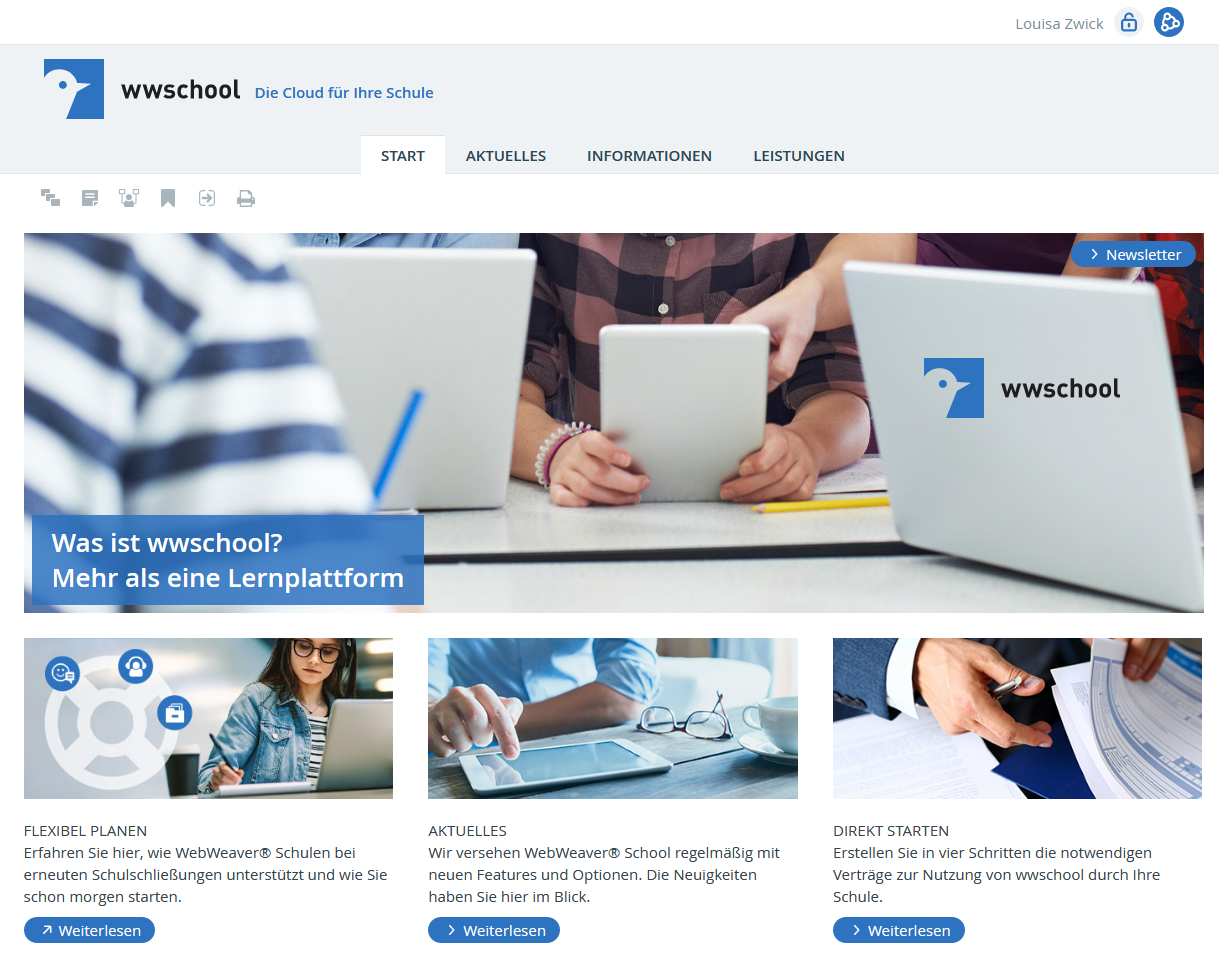 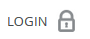 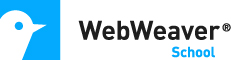 Start
Privat
Schule
Medien
Netzwerk
Nutzerfunktionen

Sie wählen aus einem breiten Spektrum von Funktionen zum
Kommunizieren
Organisieren
Lernen
Präsentieren


Aktueller Übersicht über alle Funktionen auch unter:
www.wwschool.de/ueberblick-funktionen
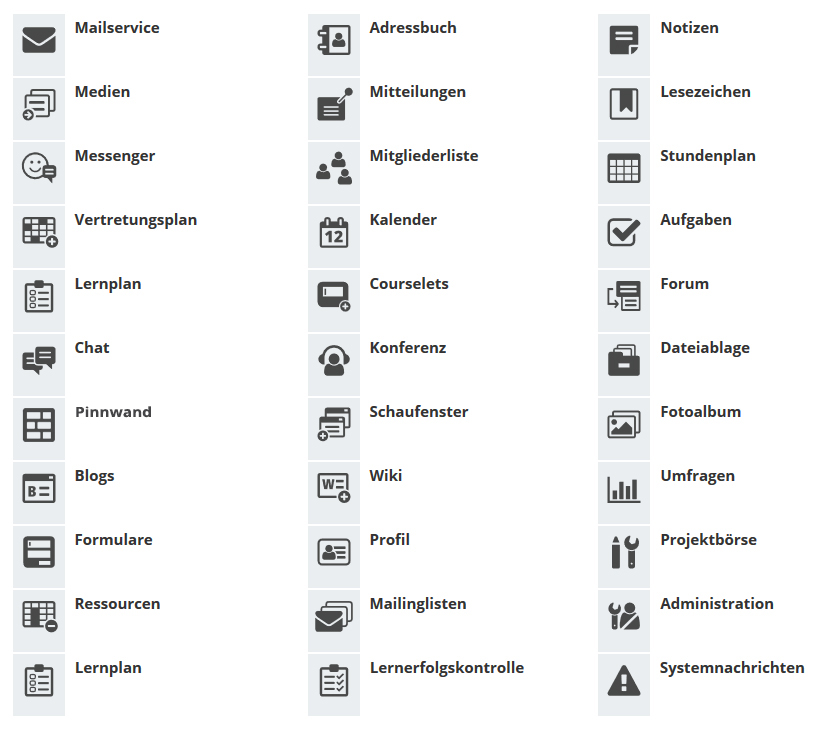 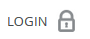 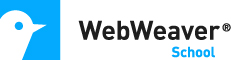 Start
Privat
Schule
Medien
Netzwerk
Start  
Öffentlicher Bereich der Plattform*


Informationen für Nutzung, z. B.:
Infos zu der Plattform und ihren Funktionen
News
Hilfe & Support
Ansprechpartner




* Gestaltung und Inhalte abhängig von Ihrem Plattformbetreiber
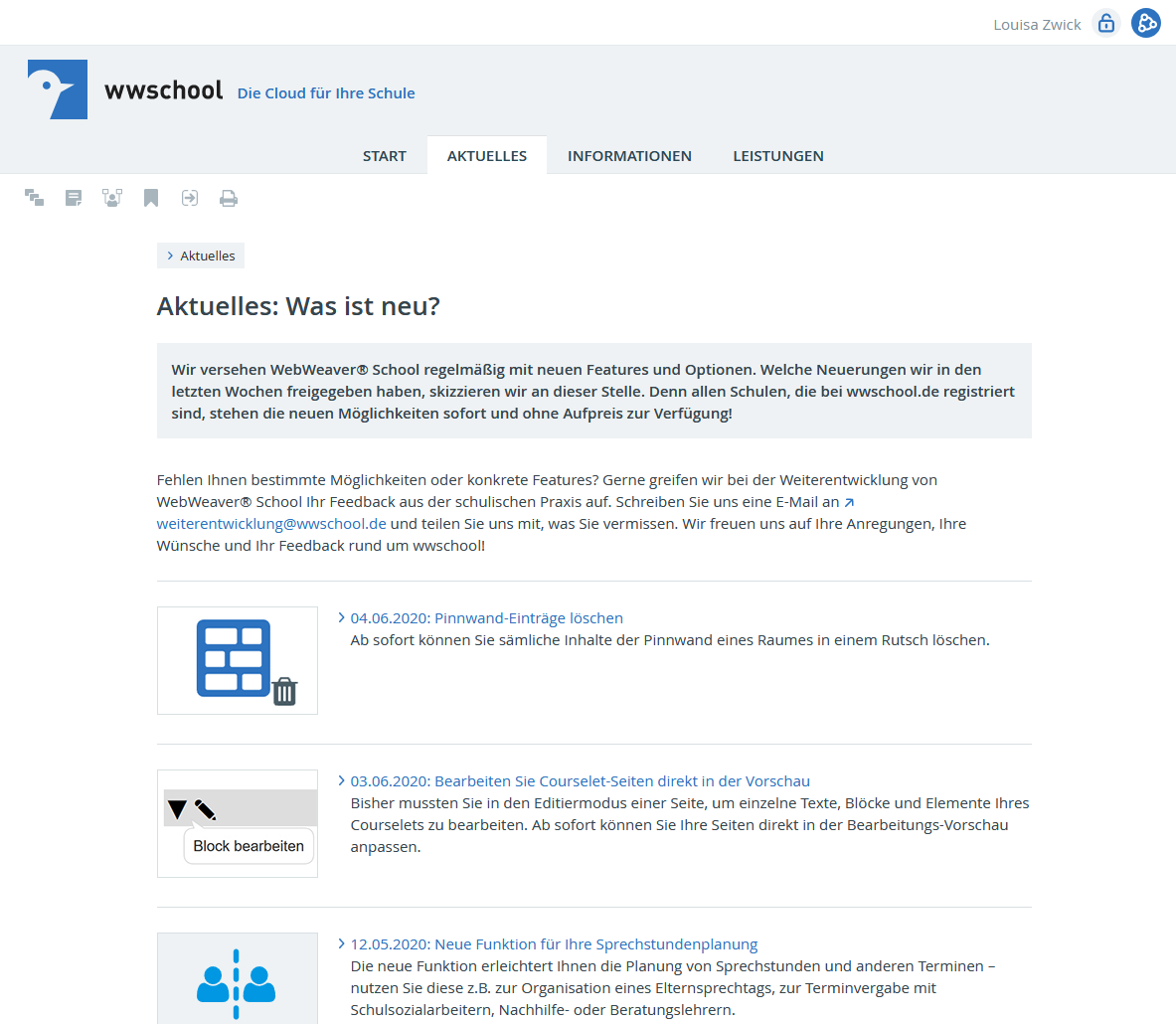 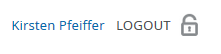 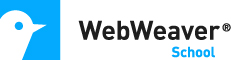 Start
Privat
Schule
Medien
Netzwerk
Privat
Der persönliche Schreibtisch eines jeden Mitglieds

Schulische E-Mail-Adresse und Mailservice (IMAP)

Kontaktliste und Messenger

Pinnwand mit aktuellen Informationen und Neuerungen aus Schule, Gruppen und Klassen

Kalender, Adressbuch, persönliche Dokumente

Lerntagebücher, persönliche Medienbibliothek, Lernmodule 

u.v.m.
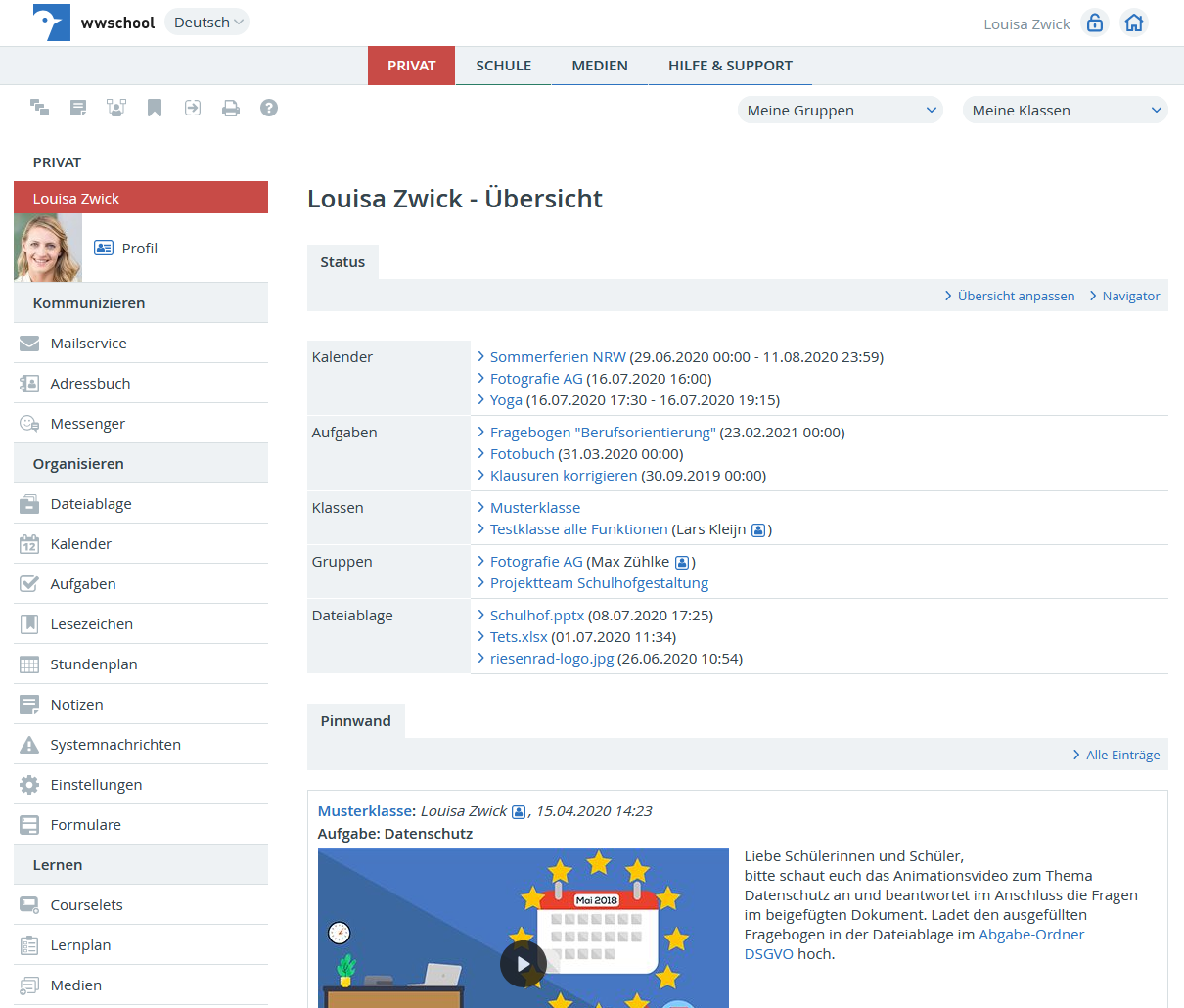 Individuelle Gestaltung: „Übersicht anpassen“
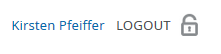 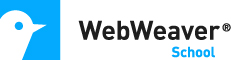 Start
Privat
Schule
Medien
Netzwerk
Schule
Für alle Mitglieder der Schule relevante Informationen und Aktivitäten
Pinnwand mit allen wichtigen Neuigkeiten aus der Schulen
Vertretungspläne (Untis, WebUntis, DaVinci)
Ressourcenplaner und Formulare für Umfragen, Einschreibungen und Evaluationen

Dateiablagen für alle wichtigen Dokumente
u.v.m.

Für Administratoren
Nutzerimport bzw. Synchronisation mit dem Schulverwaltungssystem
schulweite Voreinstellungen und individuelle Rechtezuweisung


Weiter mit
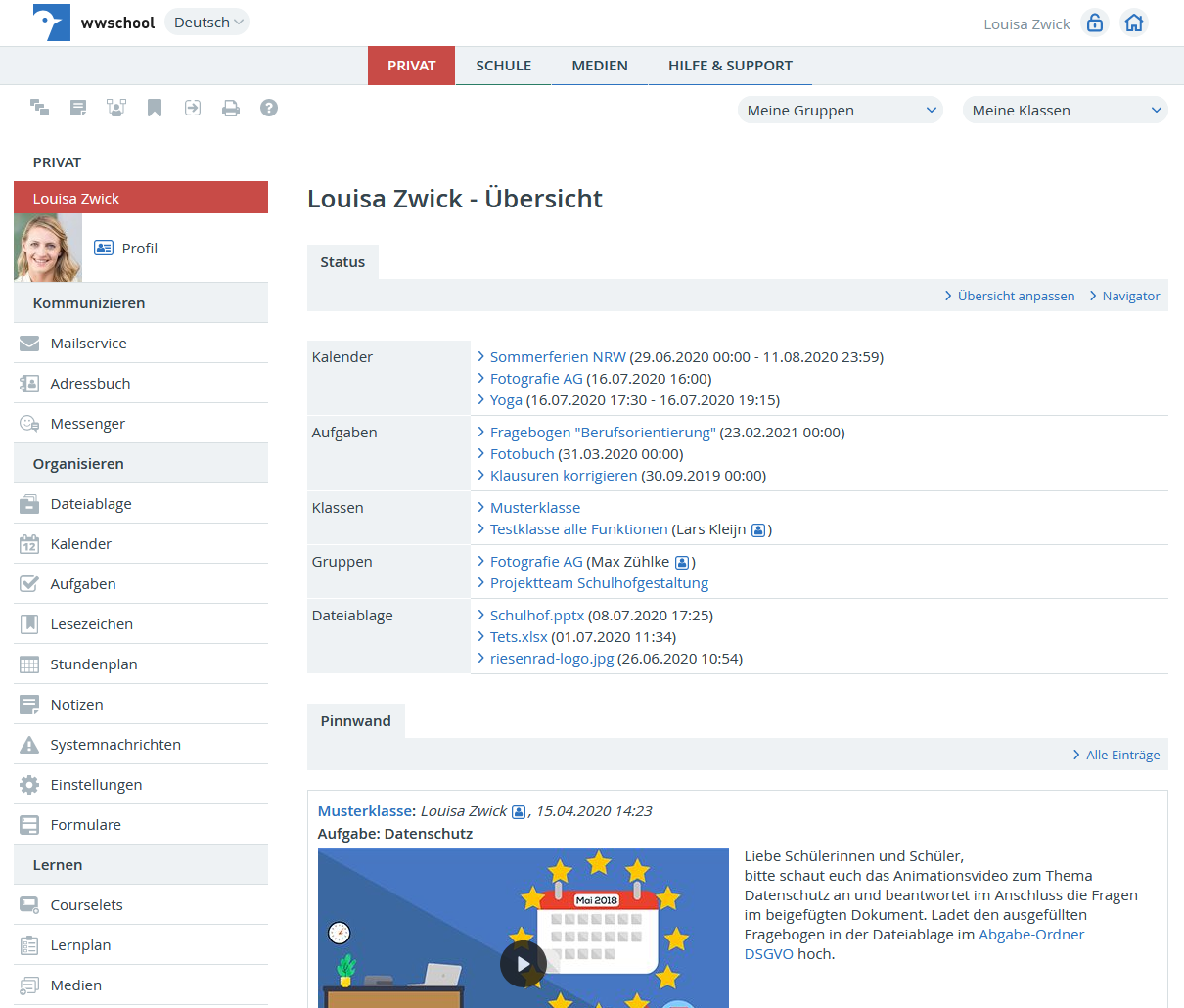 Individuelle Gestaltung der Übersichtsseite durch die Schule
Gruppen
Klassen
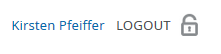 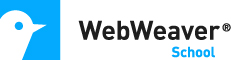 Start
Privat
Schule
Medien
Netzwerk
Schule > Gruppe
Für alle Arbeitsgruppen, Fachschaften, das Kollegium



Immer Up-to-Date durch Neuigkeiten auf der Pinnwand
Inhalte gemeinsam erarbeiten in Wikis
Dokumente verwalten und teilen

Termine bekanntgeben

u.v.m.











Für die pädagogische Arbeit
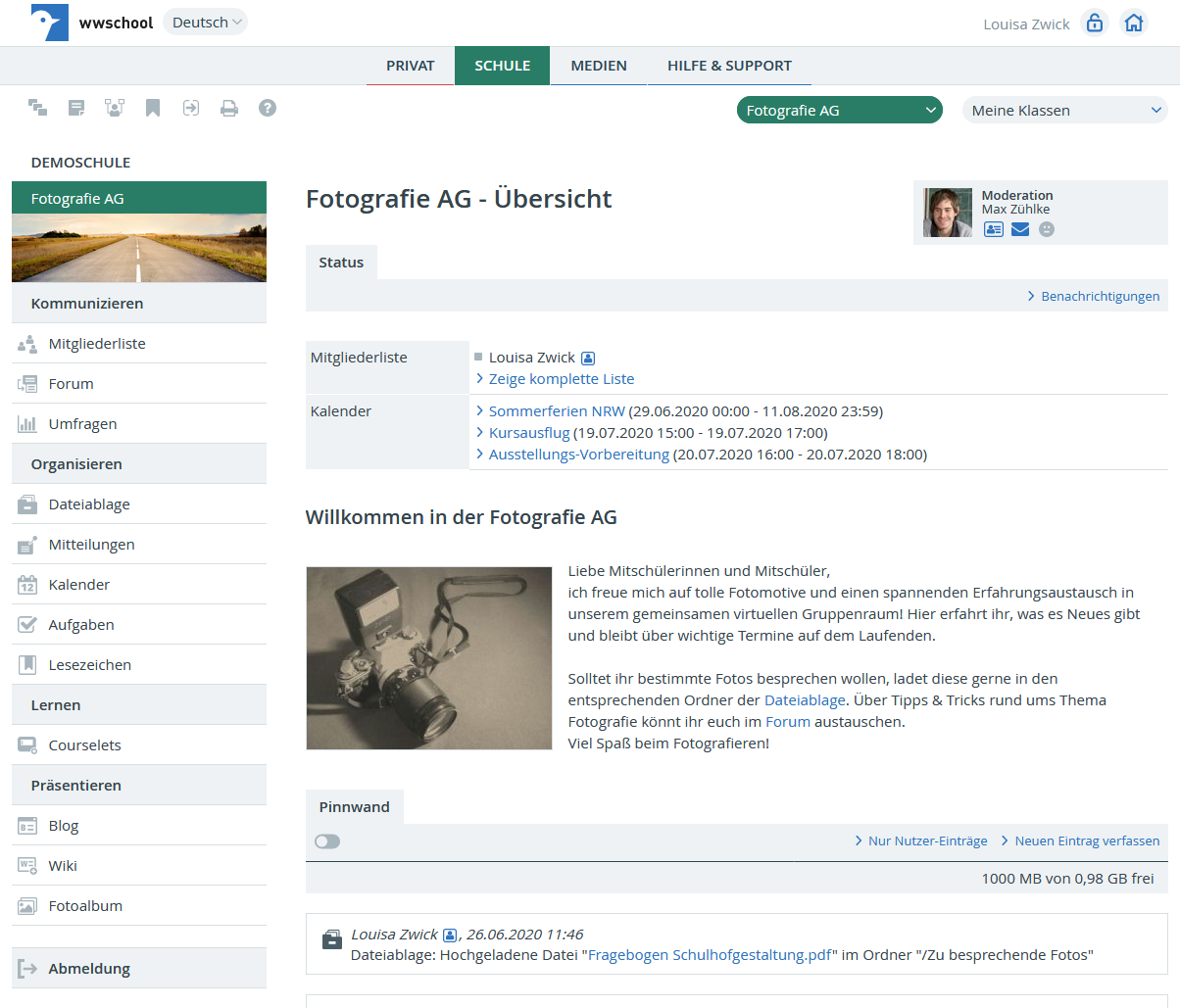 Individuelle Gestaltung der Übersichtsseite durch Moderator
Klassen
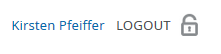 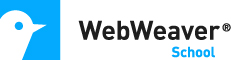 Start
Privat
Schule
Medien
Netzwerk
Schule > Klasse
Für die Arbeit in der Klasse


Gemeinsam lernen, individuell fördern

Online-Lernmodule erstellen
Medien einfach finden und nahtlos einbinden
Strukturiert lernen mit einem Lernplan
Digitales Hausaufgabenheft mit individuellen und klassenbezogenen Aufgaben

Lerntagebücher führen lassen und Lernprozesse begleiten







Für Organisation und Zusammenarbeit
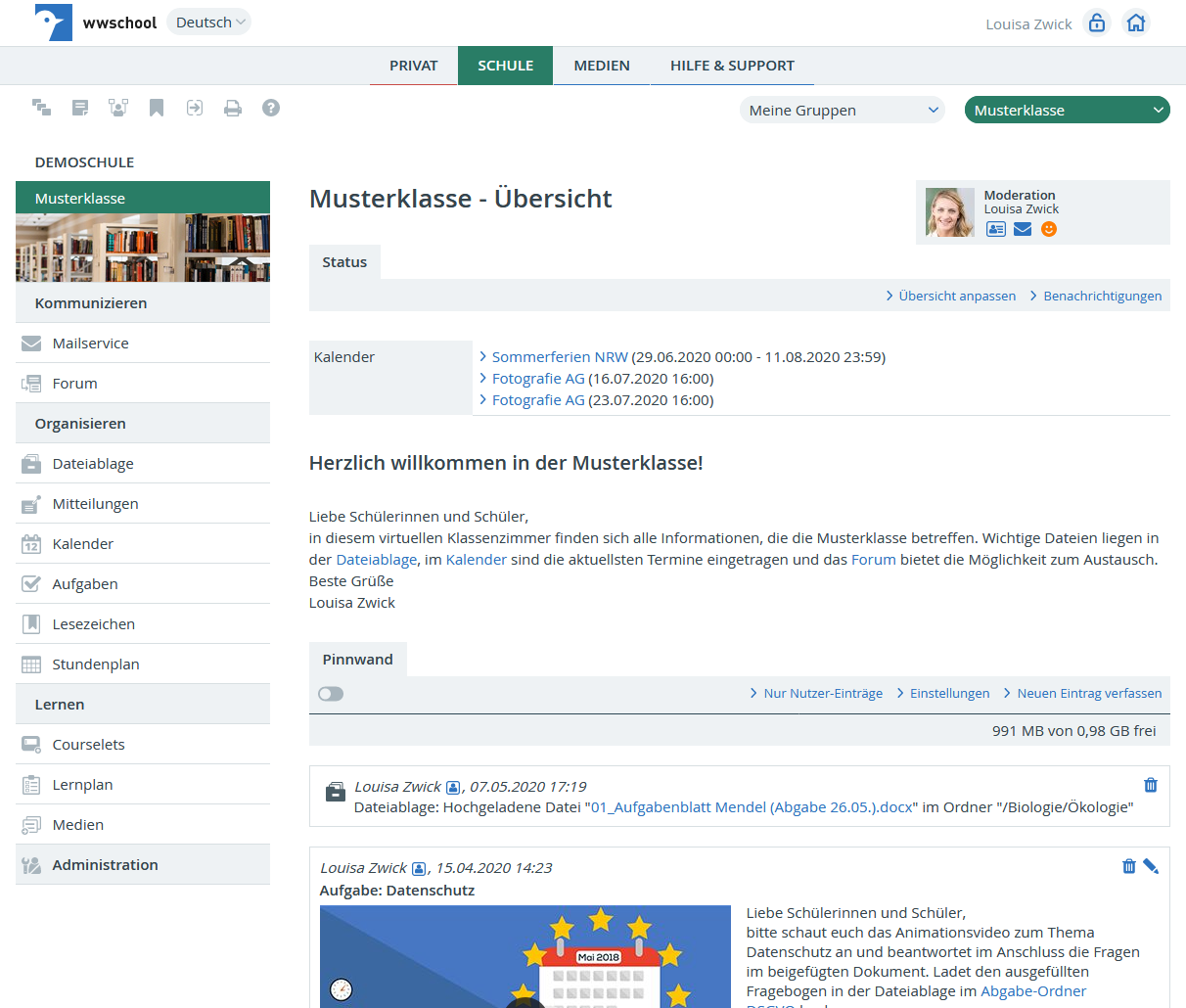 Individuelle Gestaltung der Übersichtsseite durch Moderator
Gruppen
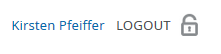 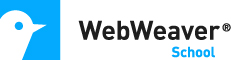 Start
Privat
Schule
Medien
Netzwerk
Netzwerk (optional)
Schulübergreifende Zusammenarbeit


Thematischer Austausch 

Begleitung von Fortbildungen

Online-Fortbildungen (Webinare)

Austausch Träger – Schulen 
Offene und geschlossene Gruppen möglich
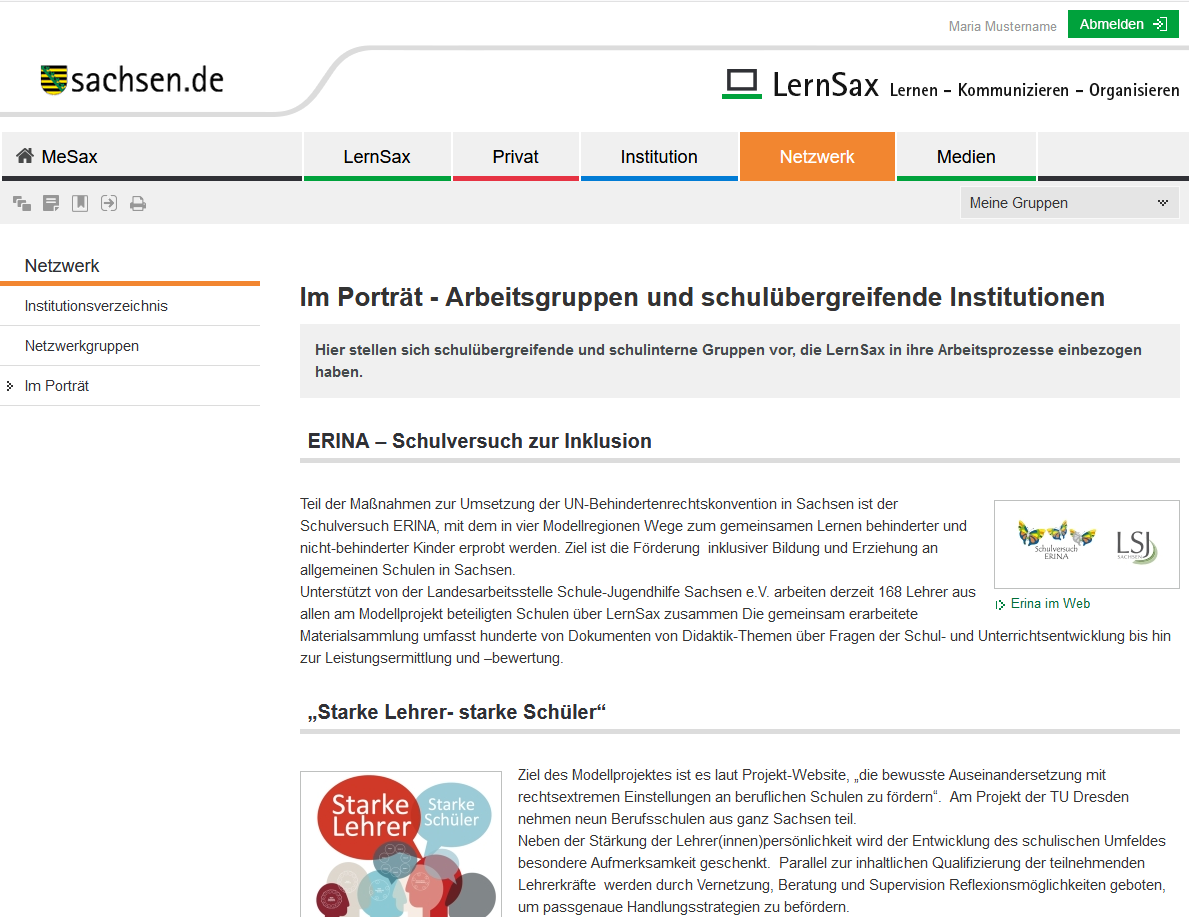 Netzwerk bei LernSax, der Lernplattform für Schulen in Sachsen
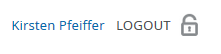 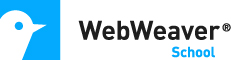 Start
Privat
Schule
Medien
Netzwerk
Medien*
Recherchieren und direkt in Lernprozesse einbinden




Digitale Medien der Medienzentren (über ANTARES)
Freie Lernressourcen
Verlagsmaterialien


* Auswahl der Medien ist abhängig von Ihrem Plattformbetreiber
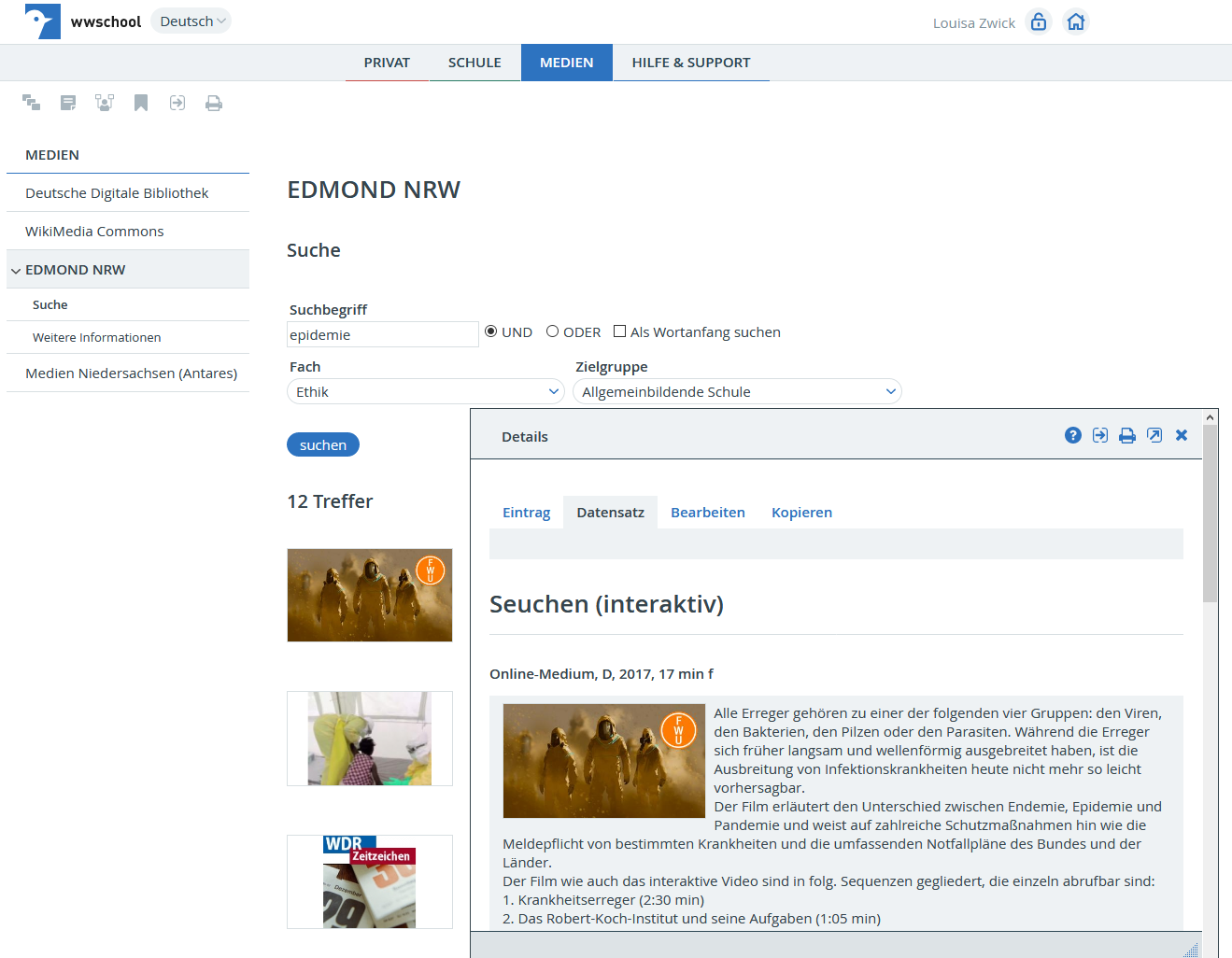 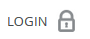 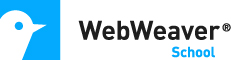 Start
Privat
Schule
Medien
Netzwerk
Für alle GeräteVom PC über das Tablet bis zum Smartphone
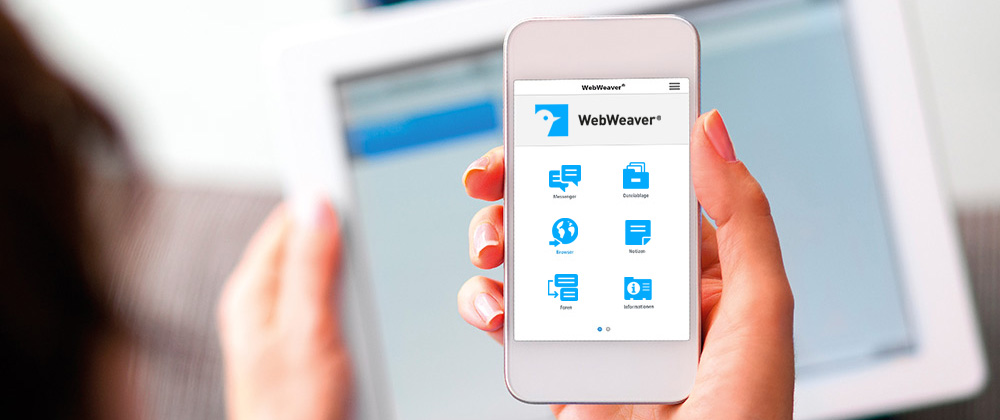 App® für iOS und Android
Mit allen Geräten auch über den Broser nutzbar
Die Darstellung von WebWeaver® School passt sich automatisch an das Gerät an („responsives Webdesign“).
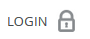 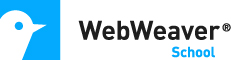 Start
Privat
Schule
Medien
Netzwerk
Einführung an Ihrer Schule

Globale Nutzungsziele definierenWozu wollen Sie die WebWeaver® School einsetzen? Z. B. Schulorga, Unterrichtsvorbreitung, Information, Kommunikation, Lernen, …

Konzeptionelle Überlegungen treffenWelche Prozesse können Sie online besser und einfacher erledigen? Wie integrieren Sie WebWeaver® School ggf. in den Medienentwicklungsplan Ihrer Schule?
Verantwortlichkeiten und Abläufe festlegenWer ist verantwortlich für die Administration? Wer ist verantwortlich für Schulungen? Wie ist die Schulleitung einbezogen?
Rechteinstellungen vornehmenWelche Einstellungen passen zu Ihren Zielen und Abläufen?
Schritte für den Einstieg definierenWas wollen Sie als erstes realisieren? Was folgt später?

Evaluation planenWie und wann wollen Sie ggf. Evaluationen durchführen?
Die Einführung an Ihrer Schule wird gut funktionieren, wenn Ihre  Ziele und die Prozesse, die über die Plattform laufen sollen, klar definiert sind.
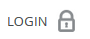 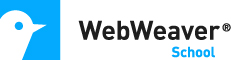 Start
Privat
Schule
Medien
Netzwerk
DatenschutzDatenschutzpaket für Schulen nach DSGVO


Vertrag über Auftragsverarbeitungnach DSGVO

Checkliste Datenschutz und LernplattformAlles, was Schulen beachten und dokumentieren müssen, auf einen Blick

Vorlage für Ihr Verarbeitungsverzeichnisnach Art. 30 Abs. 1 DSGVO, einfach anpassbar für die Schule
 
Beratung bei der Erstellung des NutzungskonzeptesEinsatzziele und Zwecke der Verarbeitung für die Schule definieren
Einwilligungsformular für Lehrkräfte, Schüler, Eltern und PartnerVorlage, die Schulen einfach anpassen können

Unterstützung bei der Umsetzung des Rechts auf Auskunft nach Art. 15 DSGVO durch SelbstauskunftSelbstauskunft für Nutzer direkt auf WebWeaver® School verfügbar

Weitere Informationen zum Datenschutzwww.webweaver.de/datenschutz_schule
Im Service enthalten
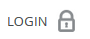 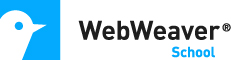 Start
Privat
Schule
Medien
Netzwerk
Weitere Informationen, Beratung, Testzugang



WebWeaver ® School ist ein Produkt von





Probsteigasse 15-19
50670 Köln


Tel.:        +49 221 6500 500
E-Mail:   info@digionline.de
Web:      www.webweaver.de/school
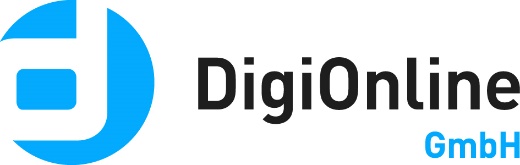